Centerville Elementary SchoolAnnual Title I Parent Meeting
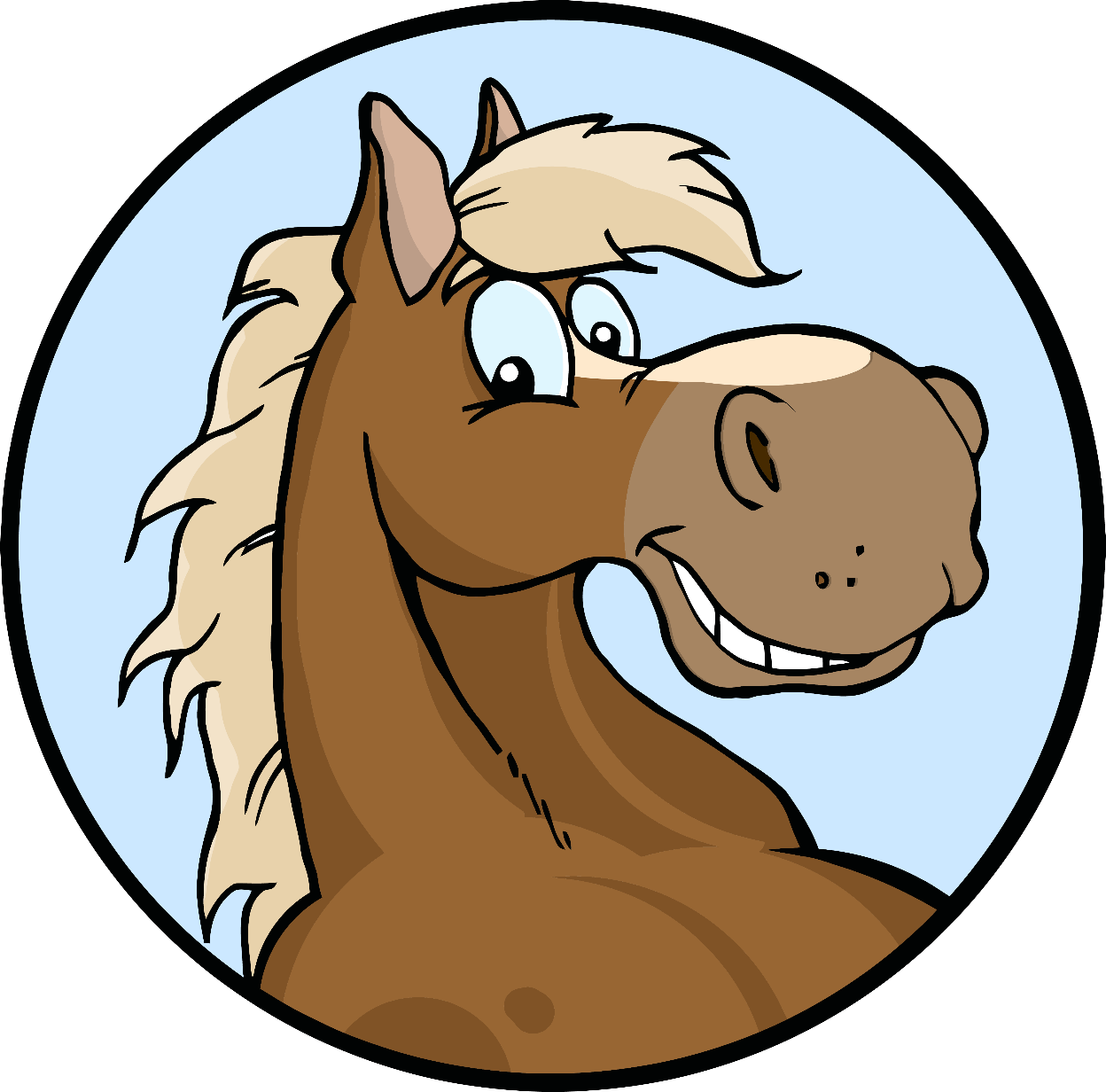 August 22, 2024
6:00 pm
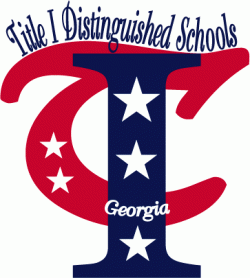 What is A Title I School?
The purpose of Title I under ESSA is to “ensure that all children have a fair, equal, and significant opportunity to obtain a high-quality education and reach, at a minimum, proficiency on challenging state academic achievement standards and state academic assessments.”
A title 1 school works to:
 Identify students most in need of educational help
Set goals for improvement
Measure student progress and develop programs that add to classroom instruction
Involve parents in all aspects of the program
What does this mean for Centerville?
How does Centerville spend Title I funds?
2 Part-time Intervention Teachers
Classroom libraries and other resources
Instructional supplies
Technology (software programs)
Professional development and Learning Opportunities for Staff
Family Engagement Liaison
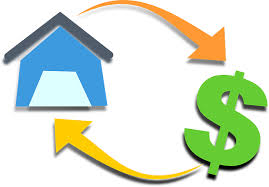 Title I School-wide Requirements for Centerville Elementary
Centerville Elementary is a School-wide Title I school, therefore ALL students benefit from Title I resources.
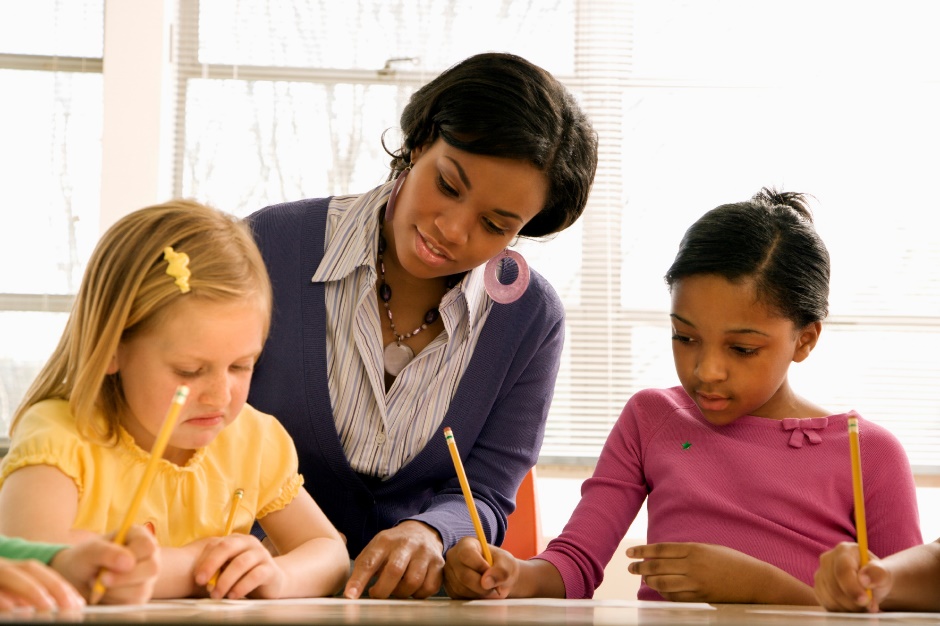 Centerville ElementarySchool-wide Goals
Programs to Support our Students
What curriculum does our school use?
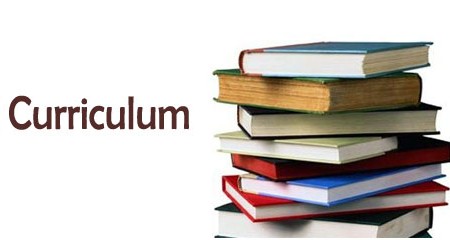 The Georgia Standards of Excellence provide a consistent framework to prepare students for success in college and/or the 21st century workplace.

The performance standards provide clear expectations for instruction, assessment, and student work. 
The performance standards isolate and identify the skills needed to use the knowledge and skills to problem-solve, reason, communicate, and make connections with other information. 
They also tell the teacher how to assess the extent to which the student knows the material or can manipulate and apply the information. 
The performance standard incorporates the content standard, which simply tells the teacher what a student is expected to know (i.e., what concepts he or she is expected to master). 
https://www.gadoe.org/Curriculum-Instruction-and-Assessment/Curriculum-and-Instruction/Pages/default.aspx
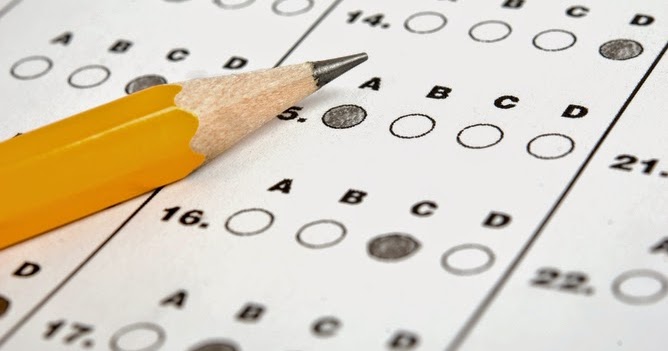 What tests will my child take?
The Georgia student assessment program is designed to measure student achievement relative to the state-mandated content standards, to identify students failing to achieve mastery of content, to provide teachers with diagnostic information, and to assist school systems in identifying strengths and weaknesses in order to establish priorities in planning educational programs. MAP will measure growth and achievement throughout the year! Student are expected to meet grade level proficiency in all areas 
Primary assessments
MAP (all grades)  
GA MILESTONES (grade 3– 5)	
ACCESS for ELLS (ESOL students)
Georgia kindergarten inventory of developing skills (GKIDS)
Parent and Family Engagement Program
Family Engagement Liaison
Our Family Engagement Liaison is Mrs. Jessica Gardner. She is available in the office each day during regular school hours. You may email her at jessica.gardner@hcbe.net or call her at 478- 953-0400 Ext. 1328.
Law requirements for Family Engagement
The law requires a 1%  set-aside of Title I Funds be allocated for a District Parent and Family Engagement Liaison
Parent  and Family Engagement Coordinator Salary
Technology to support student learning
Workshop Materials
Conferences
Programs that will improve student achievement and include ways to help parents help their children succeed (Building Capacity)
Parent input in the development of a written Parent & Family Engagement Plan
Shared Decision Making Opportunities
Title I Handbook
Parent & Family Engagement Plan
School-Parent Compact
Teachers, Parents, and Students Responsibilities
Parent Information on the CES Website
Go to the system website (www.hcbe.ces.net); then select Parent and student Tab followed by Title I Family Engagement. You will able to view Centerville Elementary Family Engagement Paperwork.
We want your feedback! Please email us through the website or attend academic events through out the school year.
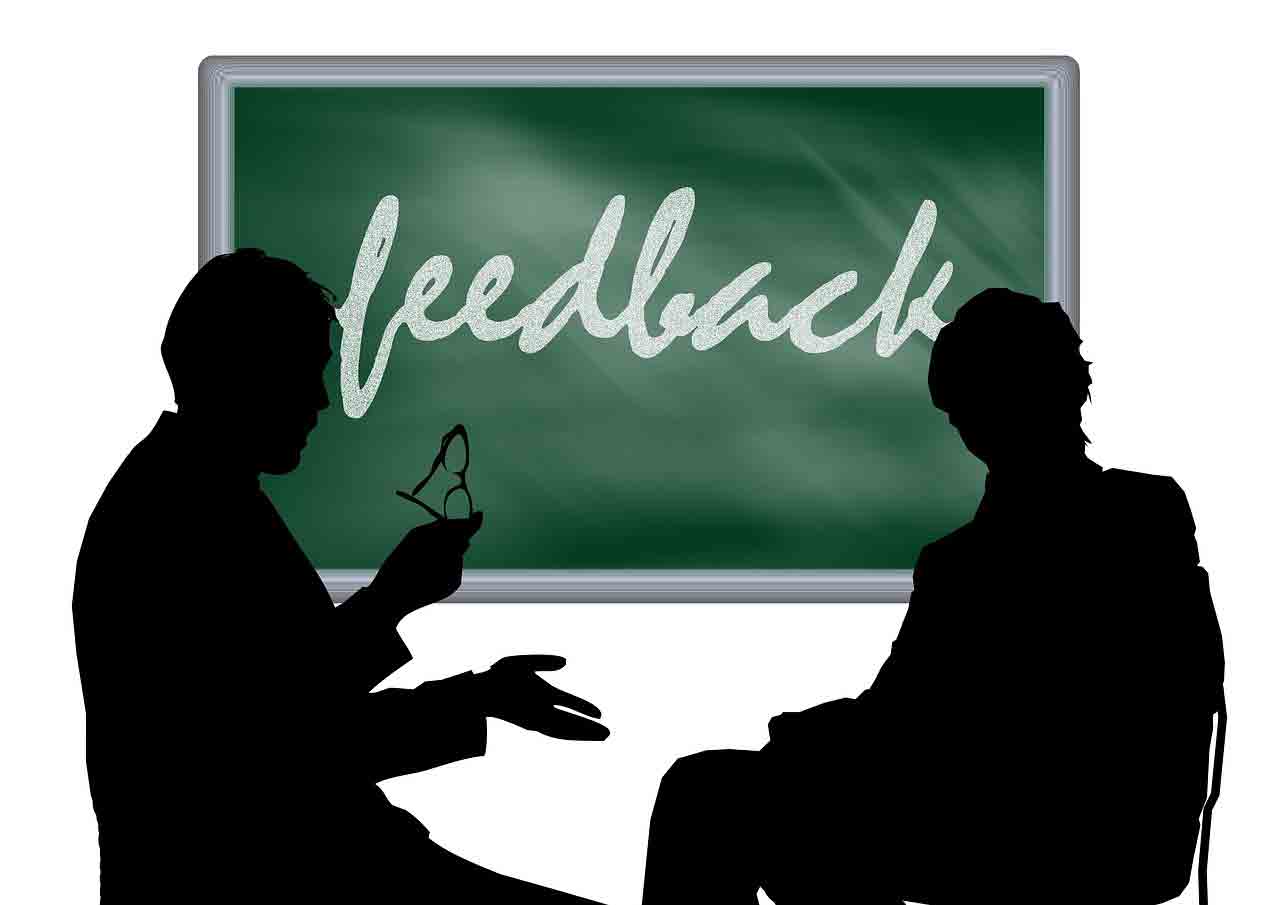 This Photo by Unknown Author is licensed under CC BY-SA
What is a school-parent compact?
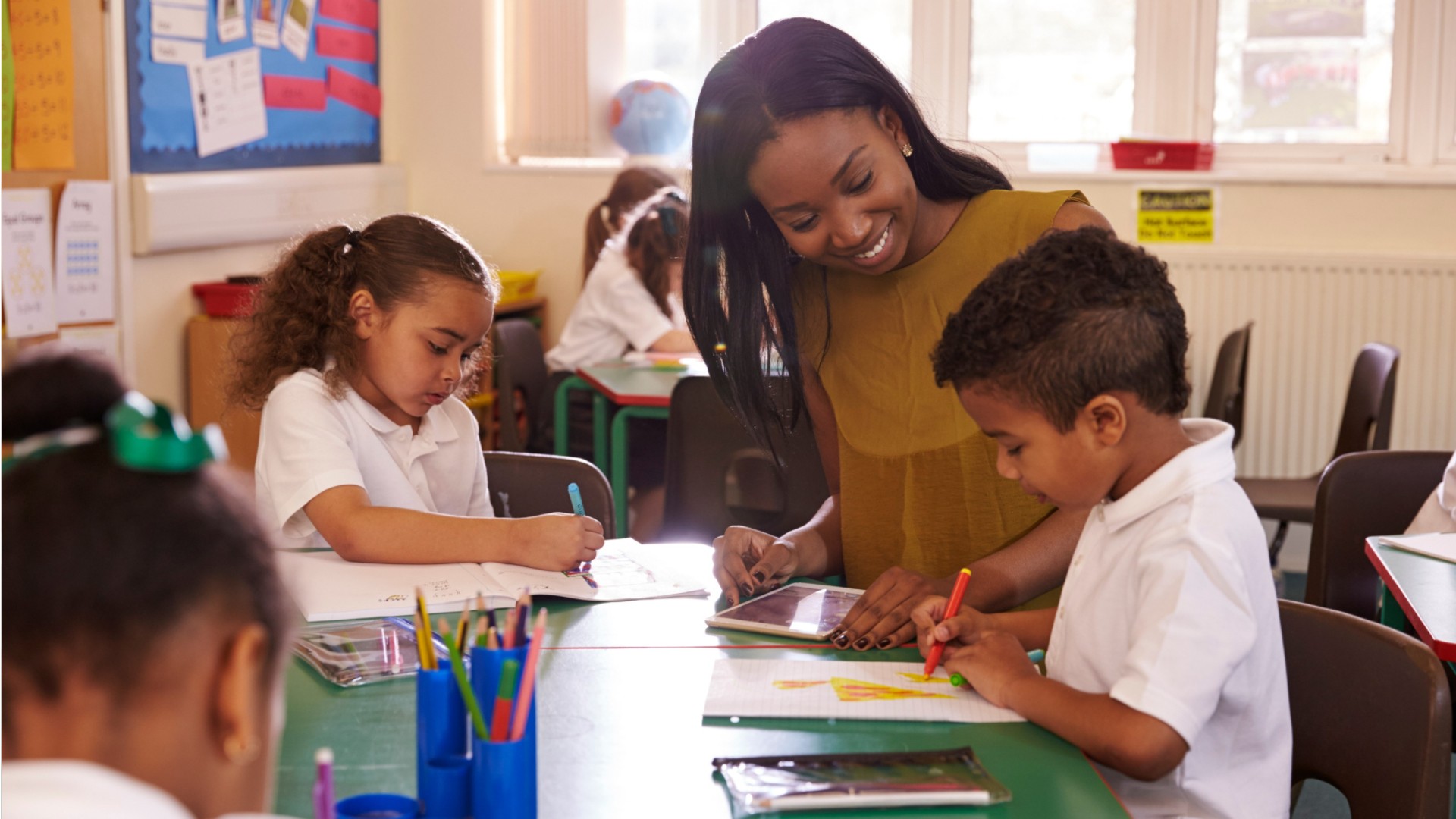 Is my child’s teacher qualified?What is right to know?
All of our teachers are highly qualified.
(Parent’s Right to Know*)
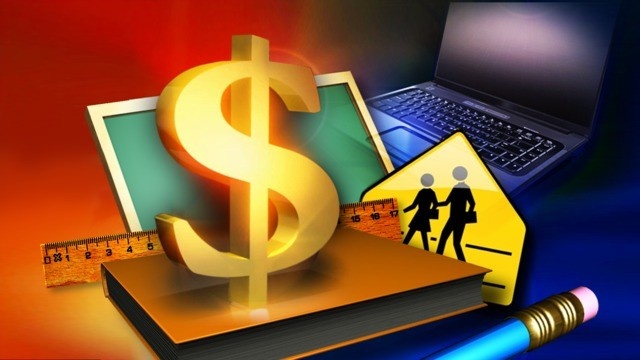 How is Title I Parent & Family Engagement money spent?
Family Engagement Liaison
Family/Academic Events
Resources for instructional activities with families.
Modes of communication with families
Parent & Family Engagement Opportunities
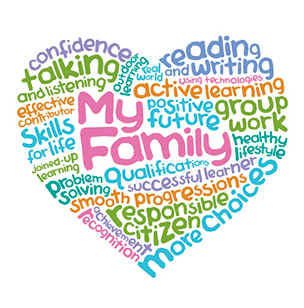 Volunteers 
Classroom volunteers
Media Center
PTO
Imagination Station
Milestones Proctors
READ United



Family engagement 
Check and sign agendas, EVERYDAY!
Attend Parent Conferences 
Read to or listen to your child read, EVERYDAY!
Stay in contact with your child’s teacher!
BUILDING CAPACITY
Homework Workshop
Reading/Writing Workshop
Milestones Workshops 
Technology Talk Workshop
Community Resource Fair

SHARED DECISION MAKING
School council
Shared decision making (Spring)
Parent Action Team
Contact information
Your concerns are our concerns! 
Contact us with any questions you have and we will address your concerns as quickly as possible!

Mrs. Marcie Shaw, Principal
Ms. Bridget Snooks, Asst. Principal for Instruction
Mrs. Robin Mills-Taylor Asst. Principal for Discipline

At (478) 953-0400
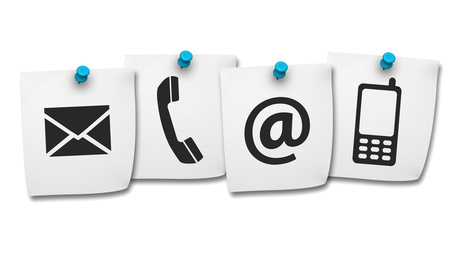 Other Federal Programs
For more information about these programs contact:

Patricia Lane- McKenney-Vento Homeless Program

Rosalin Rodriguez and Jessica Perez - ESOL

 Aricelli Ulmer - Migrant Education

Located at the Central Office
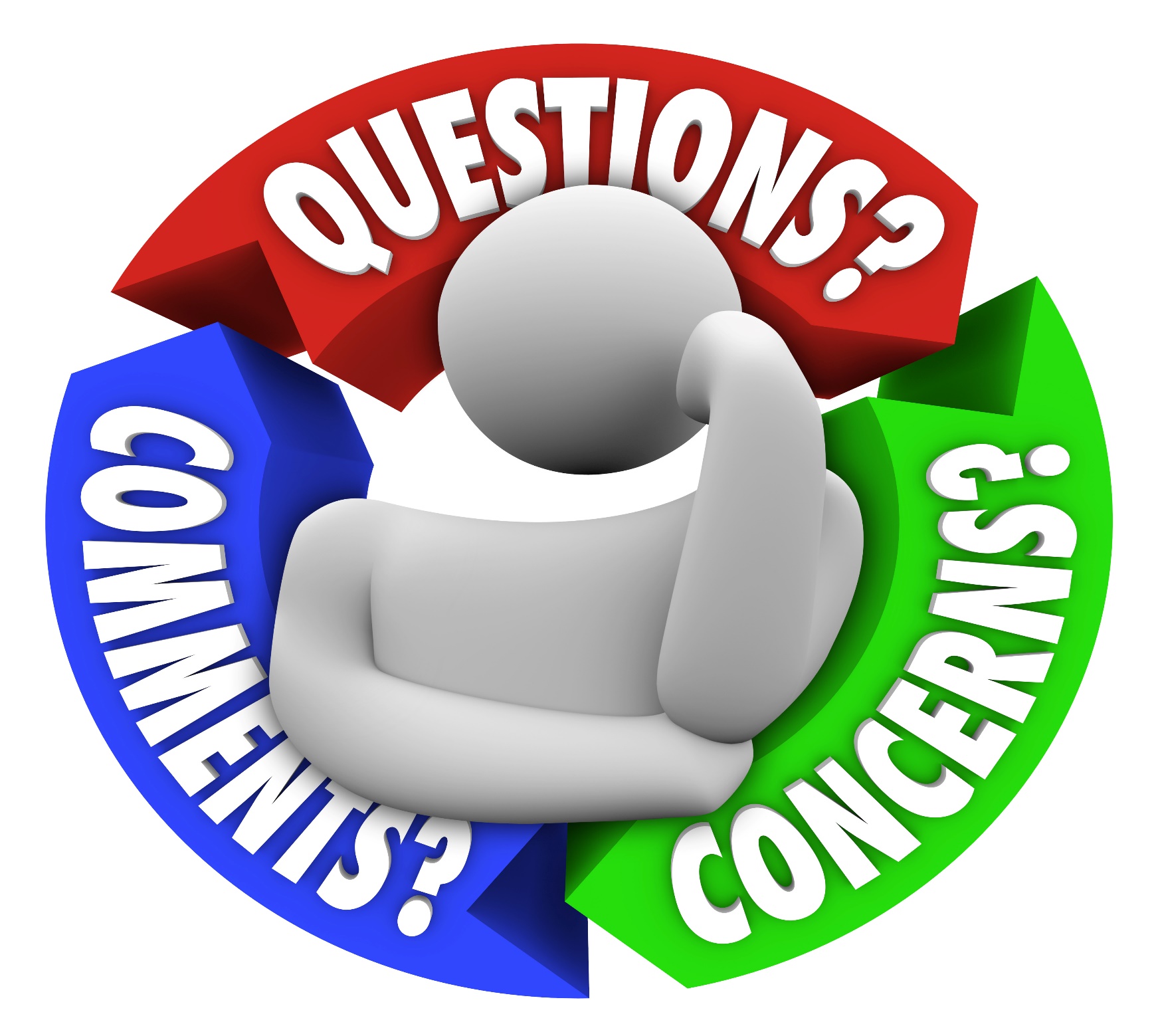